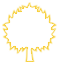 Липецкая 
область
«Цифровая оптимизация оказания муниципальной услуги по зачислению воспитанников в ДОУ»
ДОУ № 91 г. Липецка
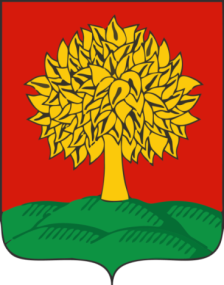 2020
[Speaker Notes: Улучшение  - изменения по совершенствованию процесса,  которое не требует реализации проекта (что и как делать понятно)]
ПАРАМЕТРЫ УЛУЧШЕНИЙ
Процесс
Цели
Зачисление воспитанников в ДОУ
Распределение потоков родителей (законных представителей) по предварительной online записи для предоставления документов (%)
Увеличение количества граждан, использующих при подаче документов, готовые шаблоны и образцы их заполнения, размещенные в сети (%)
 Сокращение времени, требуемого на проверку, заполнение и прием документов для зачисления (мин)
Сокращение времени, требуемого на подготовку и регистрацию приказа о зачислении (мин)
Обоснование необходимости
Необходимость распределения потоков родителей в процессе оказания муниципальной услуги по зачислению в ДОУ для оптимизации процедуры приема документов.
Минимизация возможных временных и трудовых потерь при приеме, сборе и анализе документов, а также формирование эффективного информационного пространства ДОУ, обеспечивающие удобство и доступность получения муниципальных услуг.
[Speaker Notes: Цепочка действий]
ЧТО СДЕЛАНО
На сайте ДОУ открыта предварительная online запись для предоставления родителями документов, необходимых для зачисления детей.
Подготовлены шаблоны документов и образцы их заполнения, размещенные на сайте и стендах ДОУ.
Сократилось время приема большинства родителей, так как заполнение форм происходит вне ДОУ.
ЧТО ИЗМЕНИЛОСЬ
Было
Стало
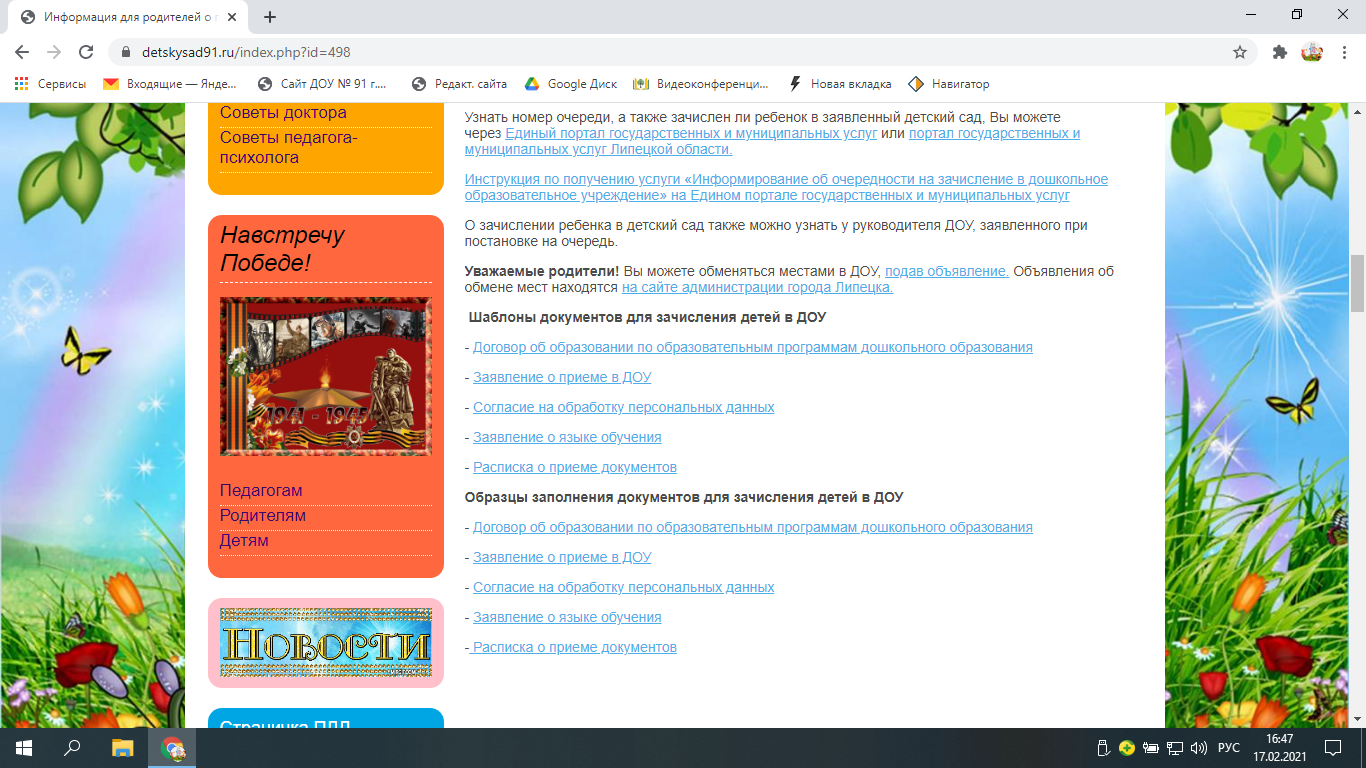 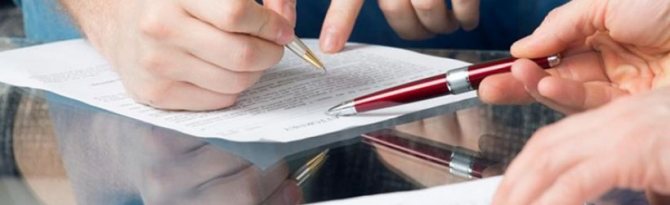 ФОТО
ФОТО
Эффект: оптимизация процедуры приема документов, необходимых для зачисления детей в ДОУ, повышение удовлетворенности родителей при организации процесса оформления будущих воспитанников.